2019-2020 Dönemİ MezunlarıOnline MEZUNİYET ToplantıSI
Cevher Hazırlama Mühendisliği Bölümü
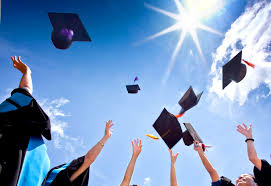 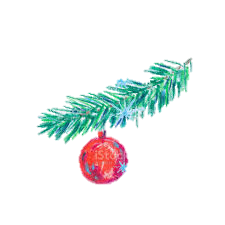 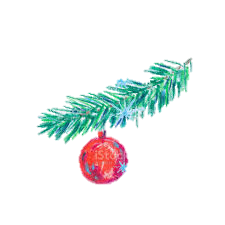 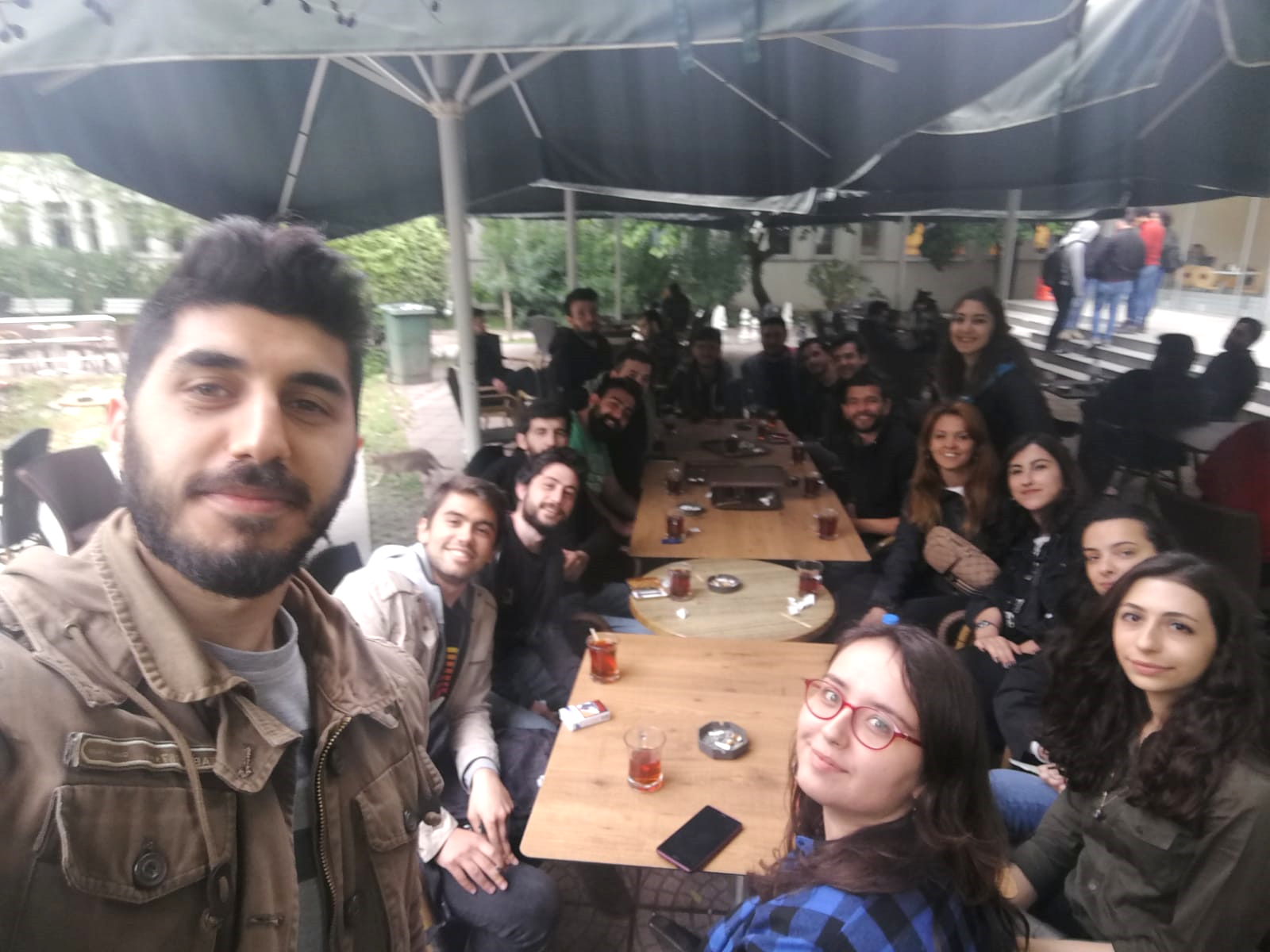 2019-2020 Dönemİ Mezunlarımız
Muhammed  Çelik
Gülşah  Güven
Ceyda  Şavran
Feyza Ayça Korkut
Melike  Yaşar
Erhan  Doğan
Kıvılcım  Yarkın Genç
Cengiz  Parlakgül
Şirin  Güngör
Rumeysa  Tiryaki
Emel  Yıldız
Enis  Kollugil
Mehmet  Koç
Tolunay  Atılgan
Özgür Kadir Altuntaş
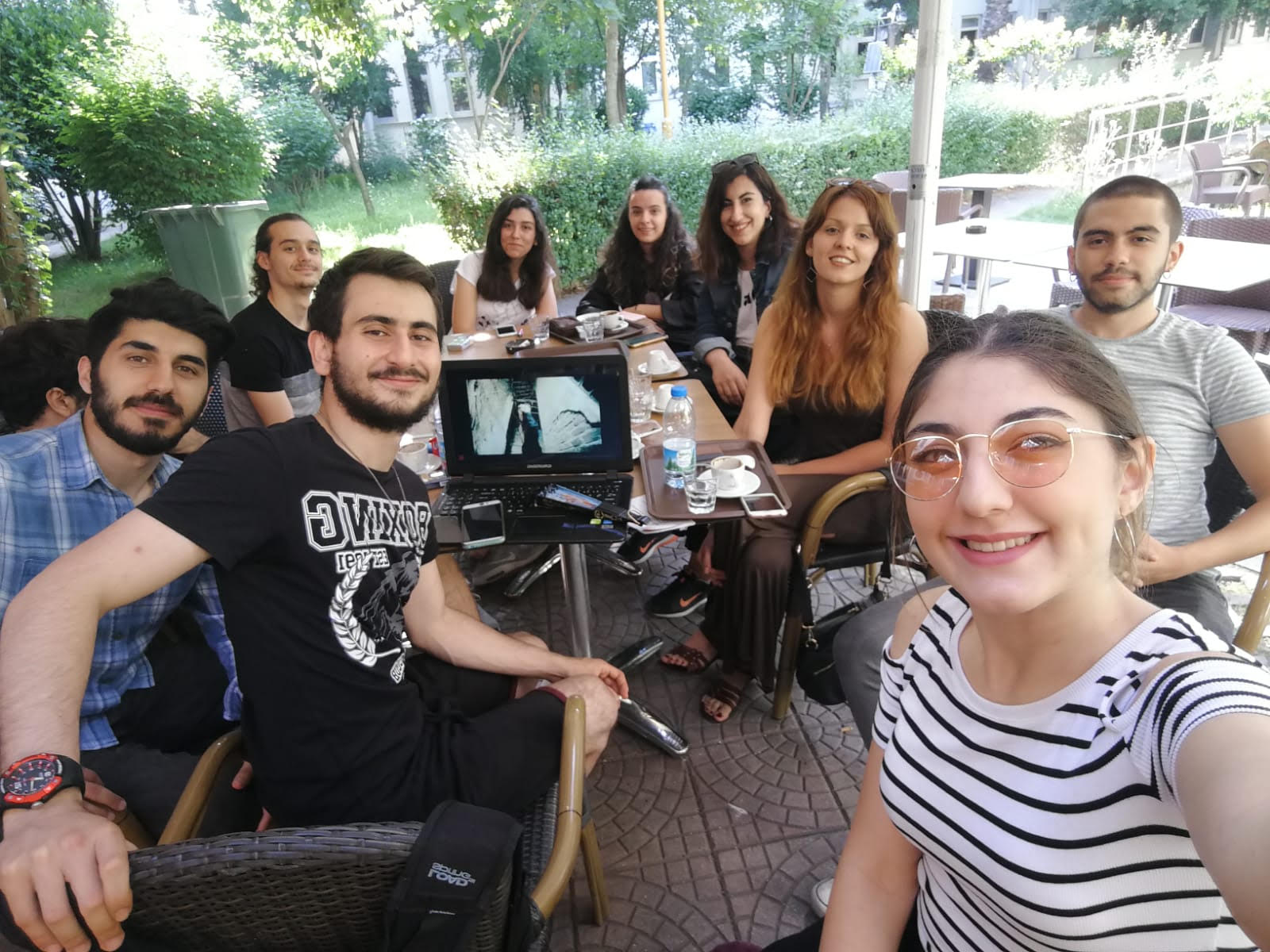 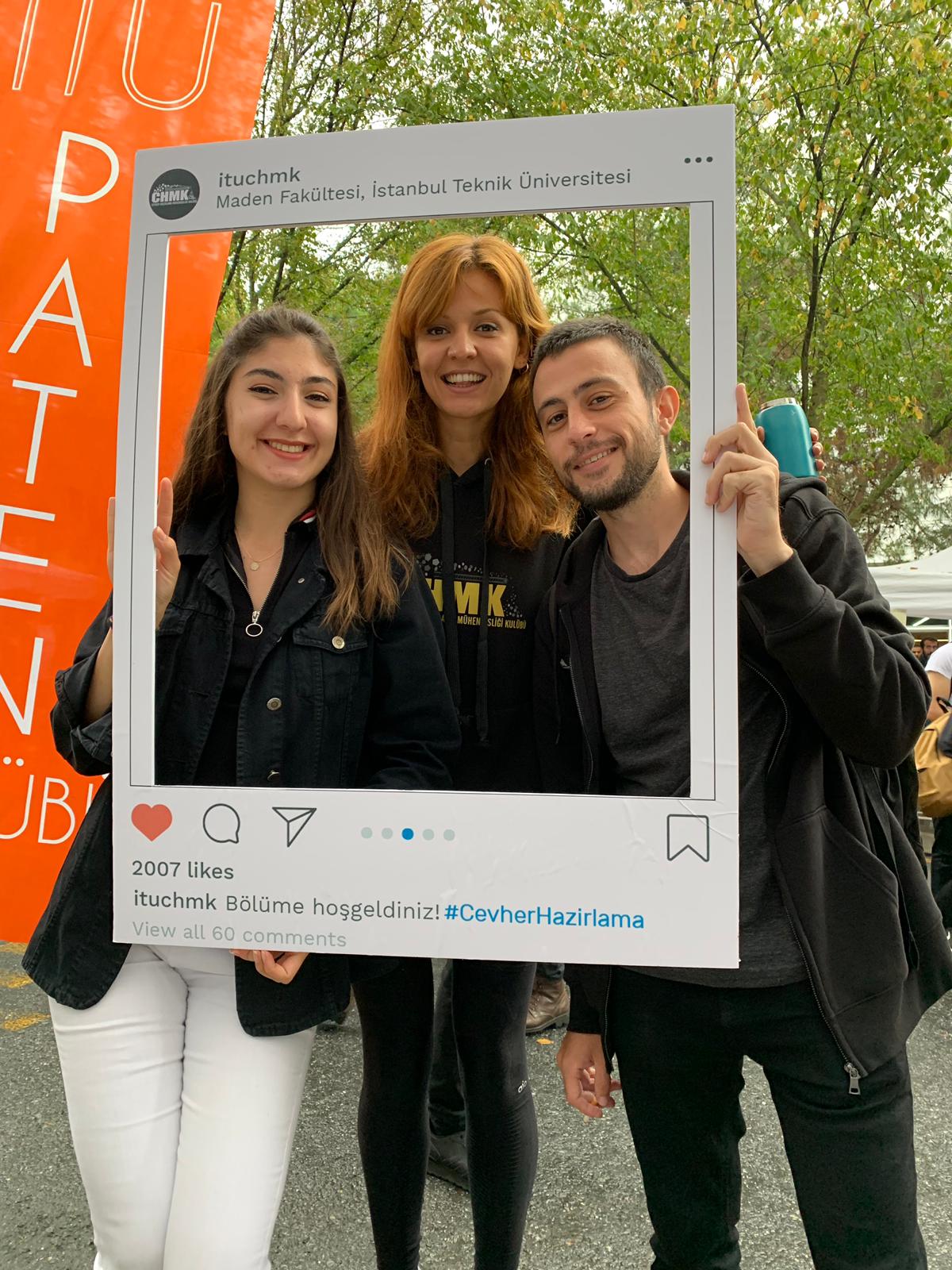 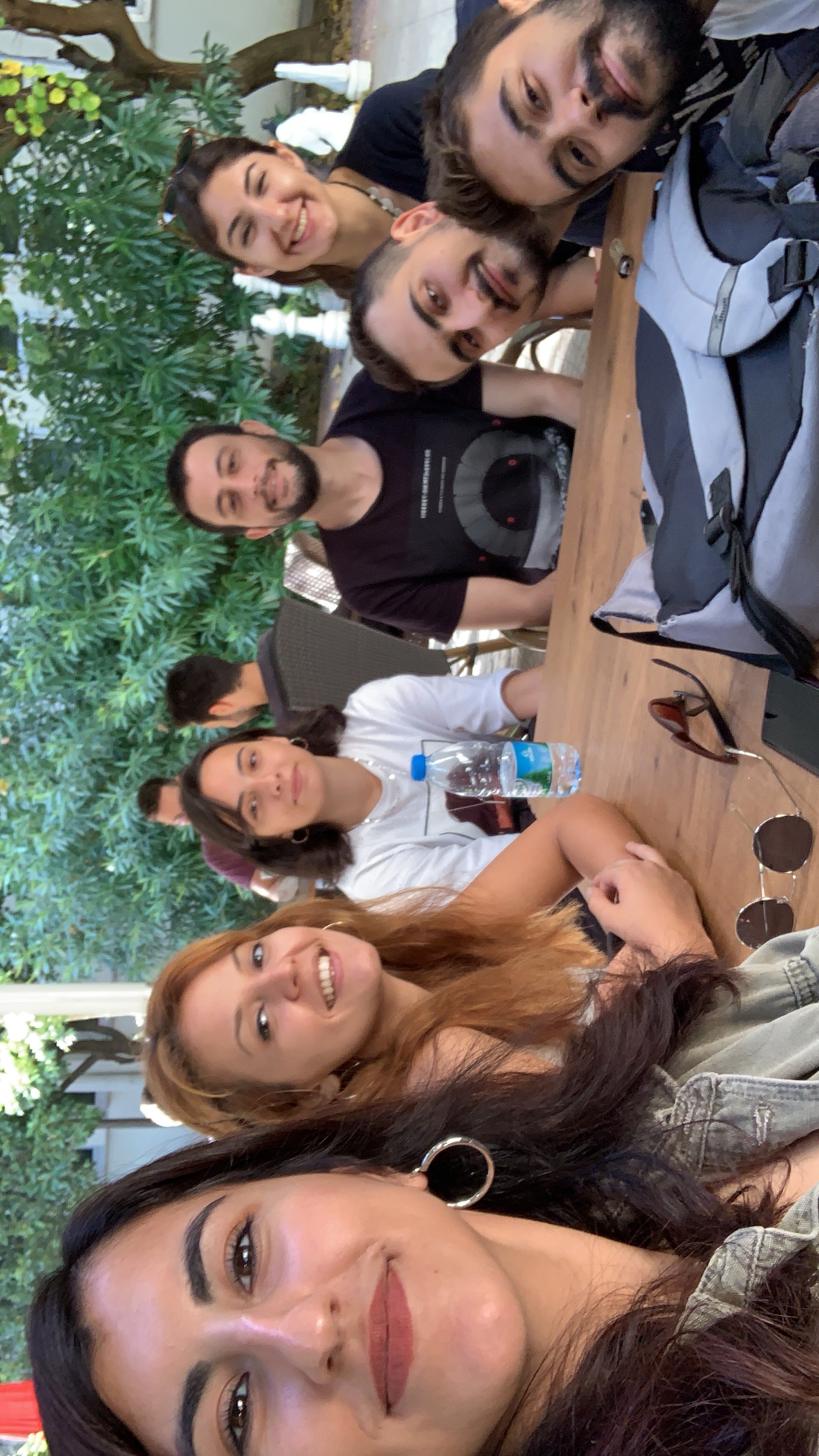 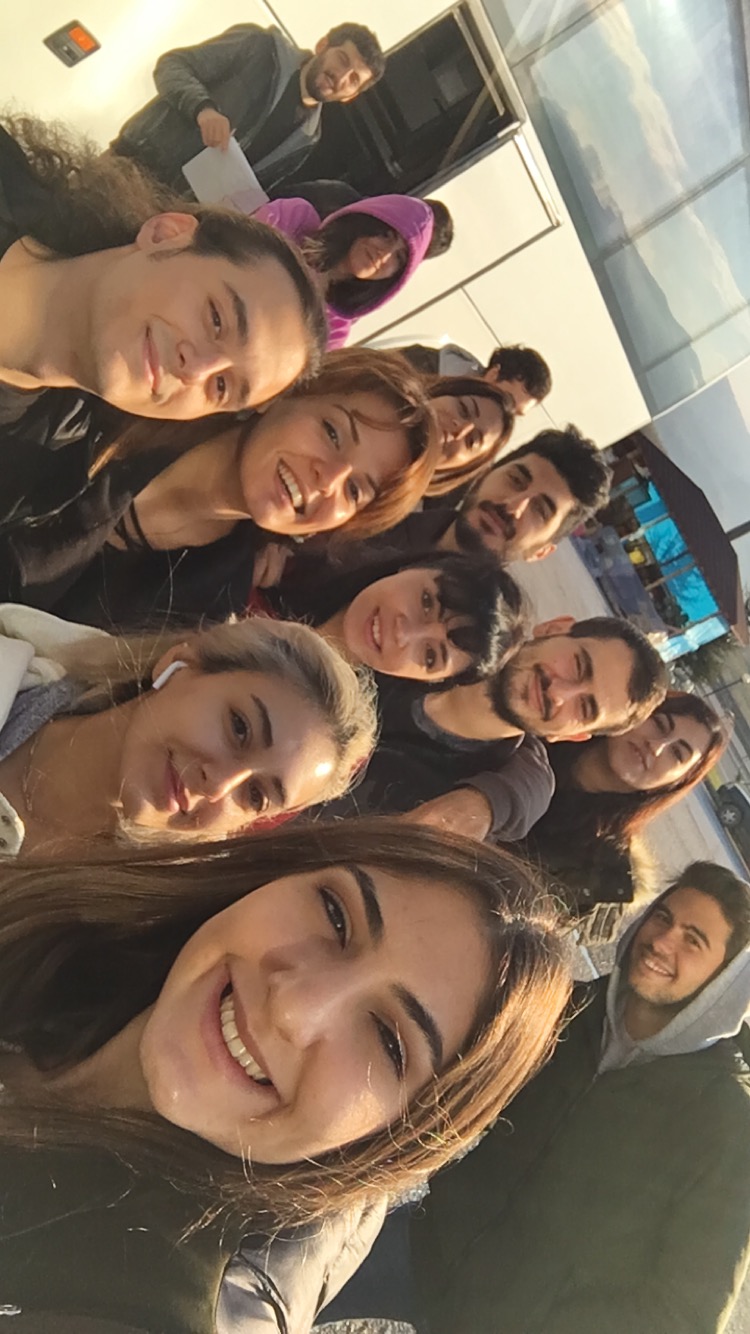 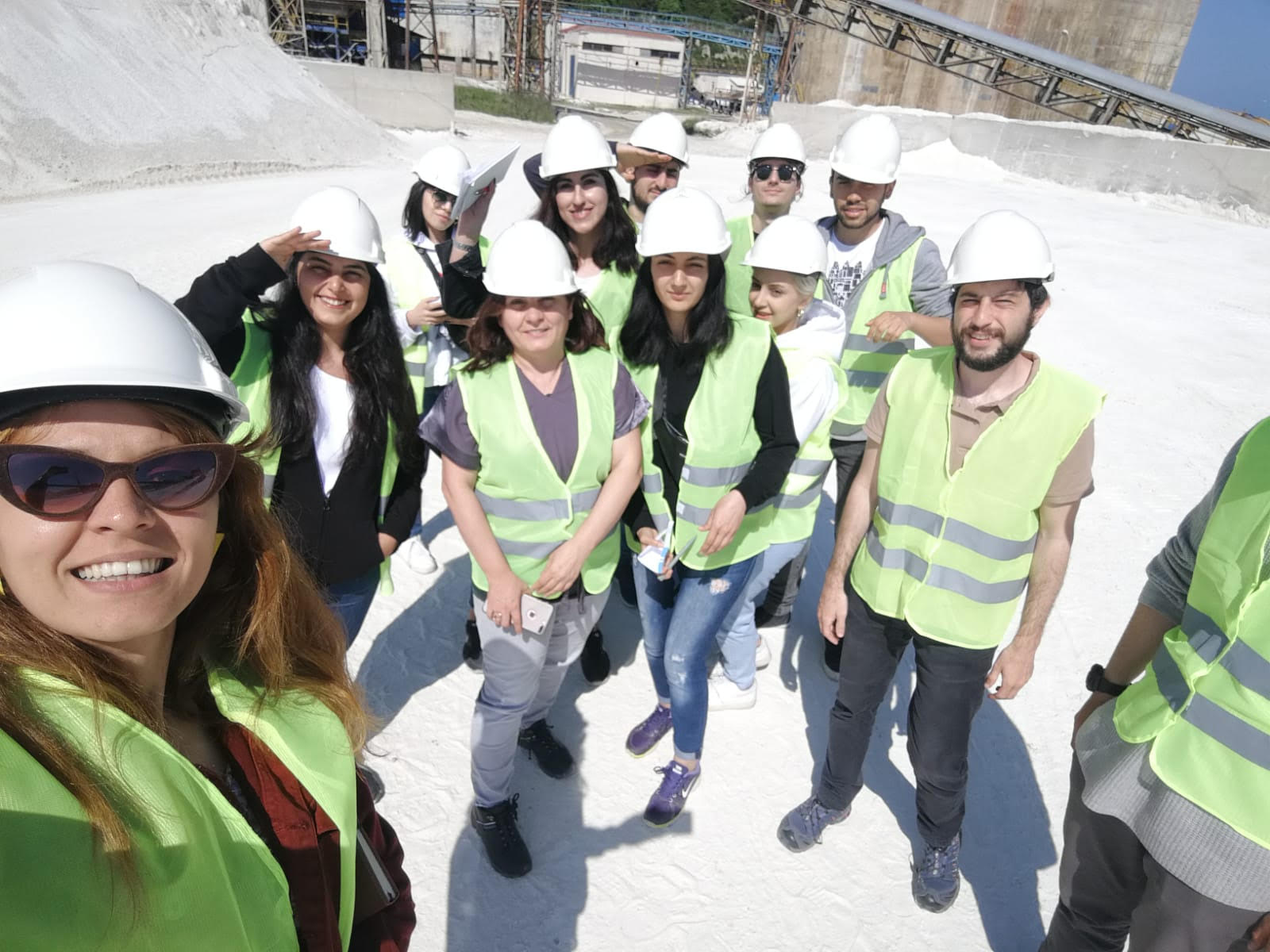 2019-2020 Dönemİ Mezunlarımız
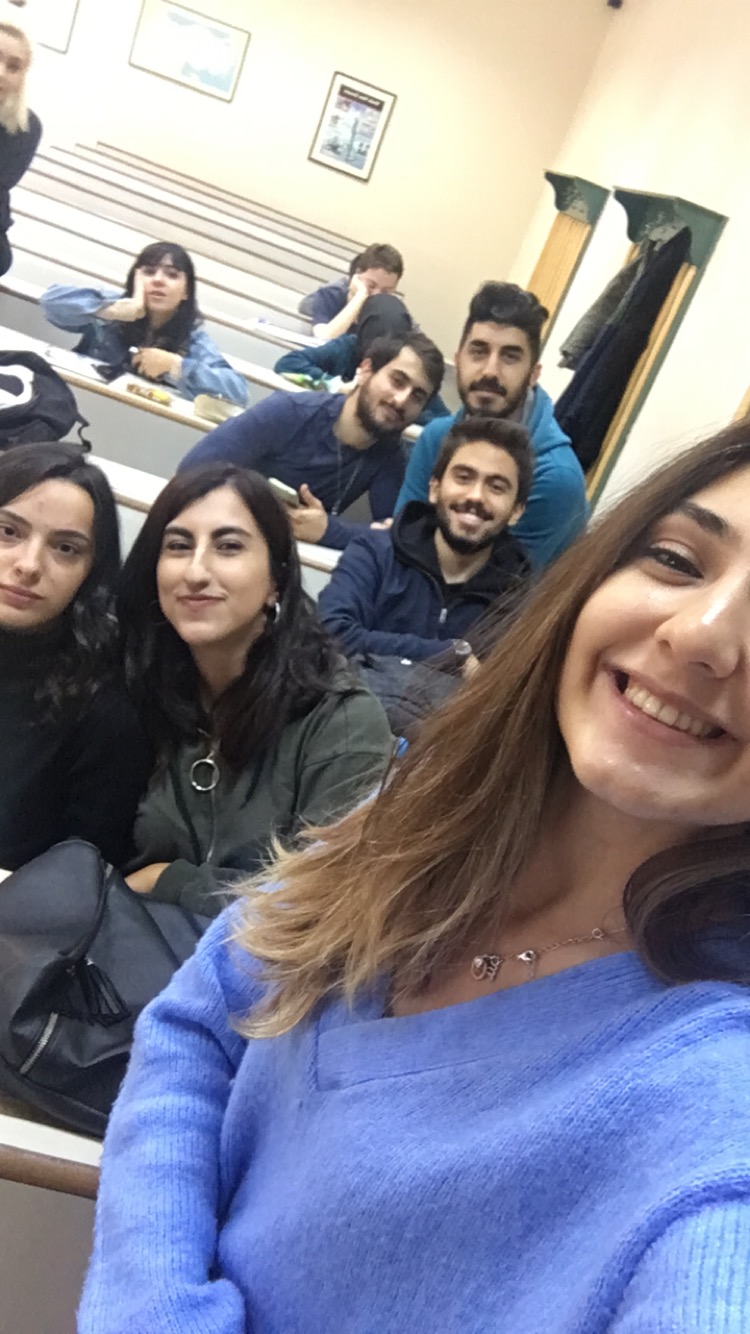 Fırat Can Taze
Merve  Yanık
Ozan  Akdemir
Necla İrem Özcan
Ebru  Taşçı
Ceyda Nur Oğuz
Tuğçe  Yıldız
Nazlım İlkyaz Dinç
Şevval Sinem Özelhanoğlu
Recep Güneş Türkay
Yıldız  Göktaş
Ozan  Bedük
Kaan  Gören
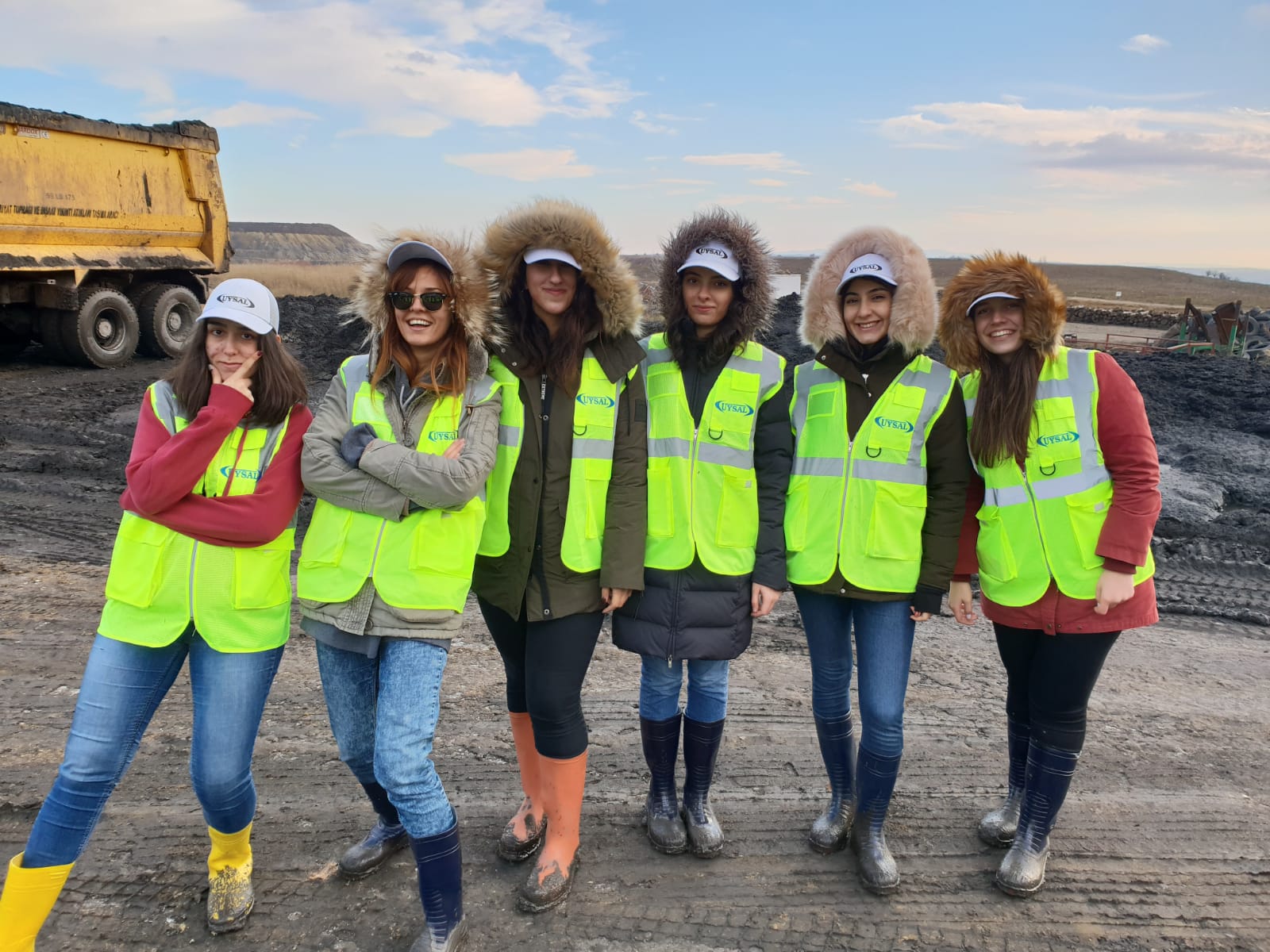 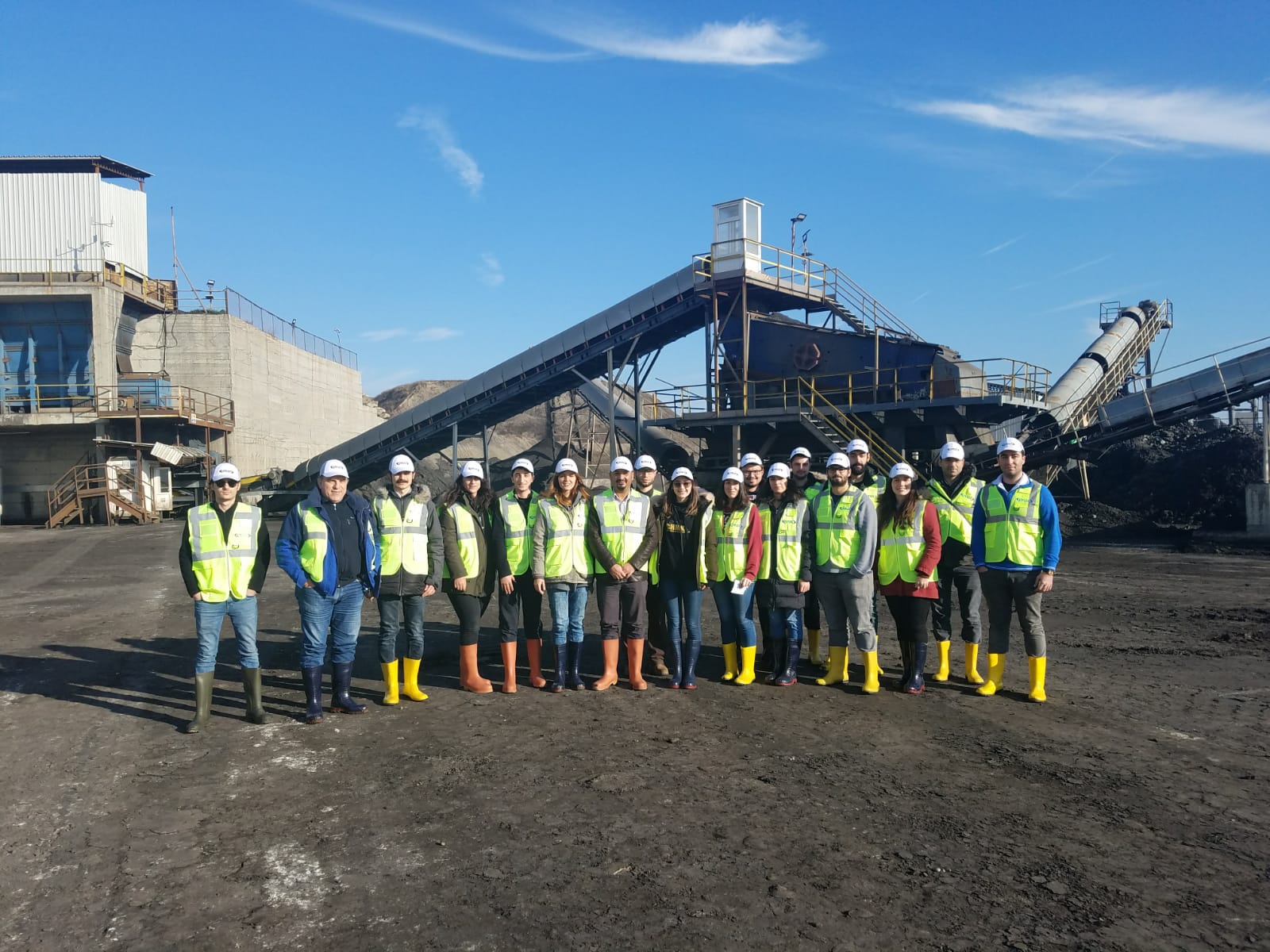 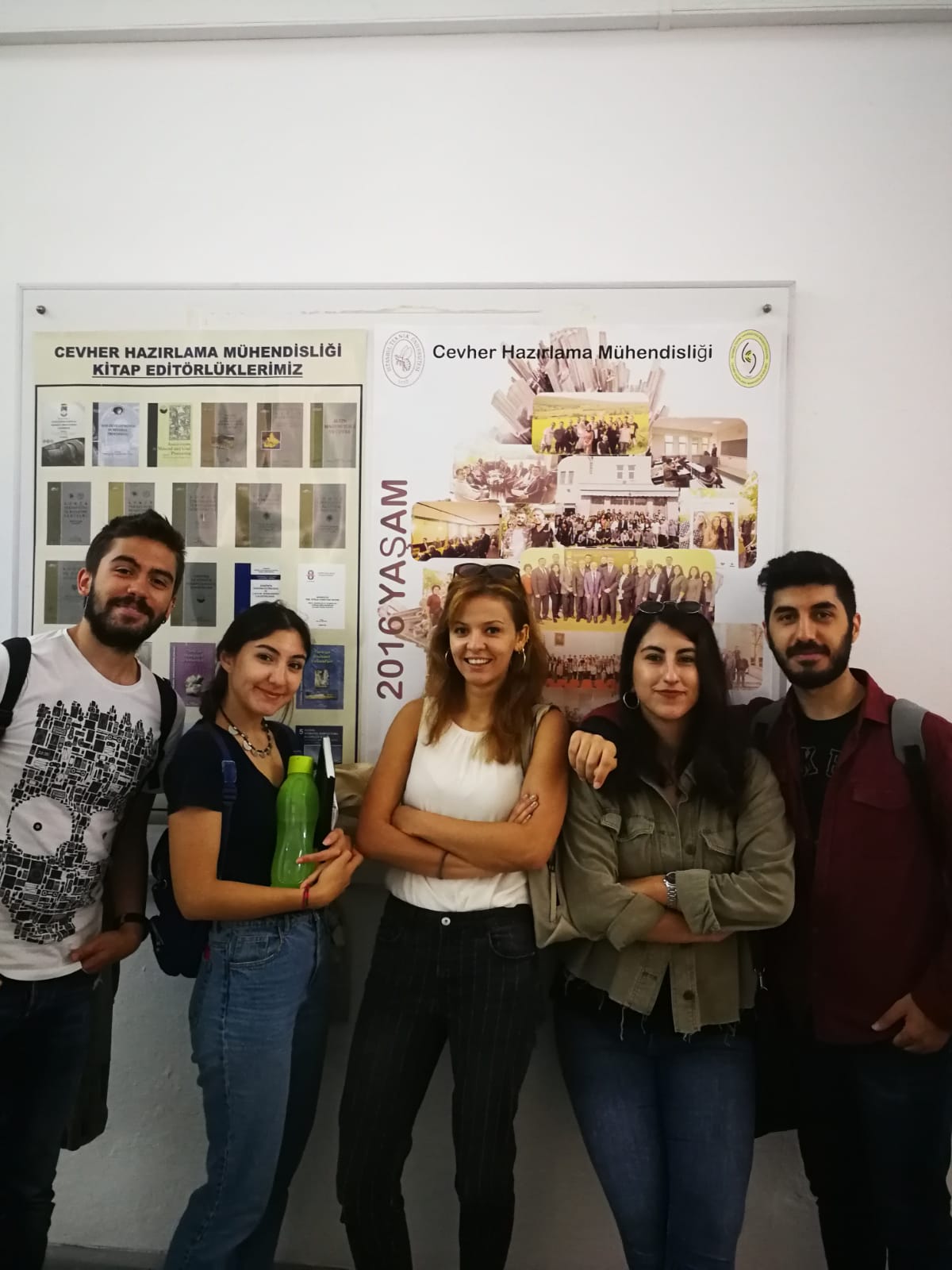 Dereceye Gİren ÖĞRENCİLERİMİZ
Muhammed  Çelik
Gülşah  Güven
Ceyda  Şavran
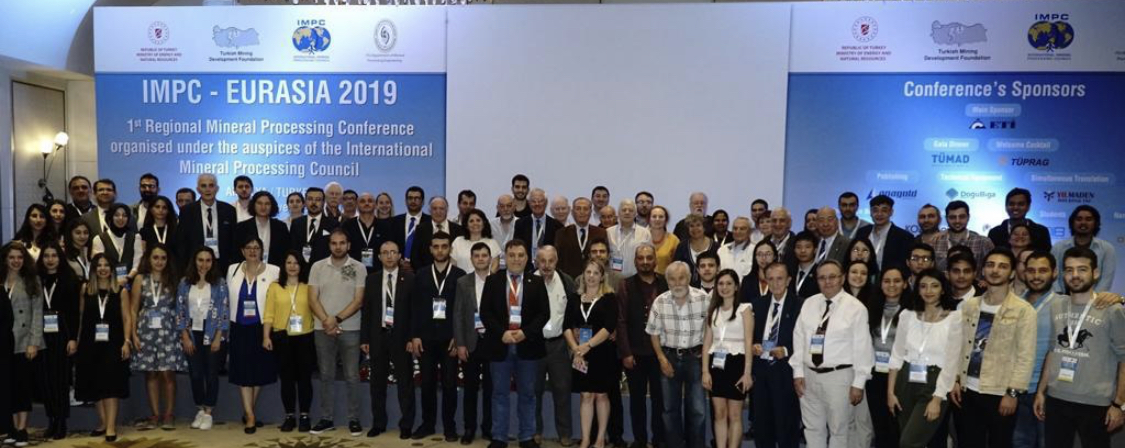 ÖDÜLLER
Esan- Eczacıbaşı : dereceye giren her 3 meslektaşımıza da "1 sene Storytel aboneliği" ve "Amazon'dan hediye çeki"
Yurt Madenciliği Geliştirme Vakfı
Birinciye Cross Kalem, YMGV yayınları ikinci ve üçüncüye YMGV yayınları
Maden Mühendisleri Odası, İstanbul Şubesi
Cevher Hazırlama ve Zenginleştirme Kitabı, Lityum Kitabı, Kapalı Değirmenler Kitabı, Maden Kanunu, İstanbul Şubeden Sempozyumlara Delegelik Hakkında Yazı, Rozet, Kalem
Tüfekçioğlu: Para ödülü
Gümüştaş:  Para ödülü
Türk Maadin : Para ödülü
Merta Makina: Para ödülü
Cevher Hazırlama Müh. Bölümü: İTÜ Ürünleri
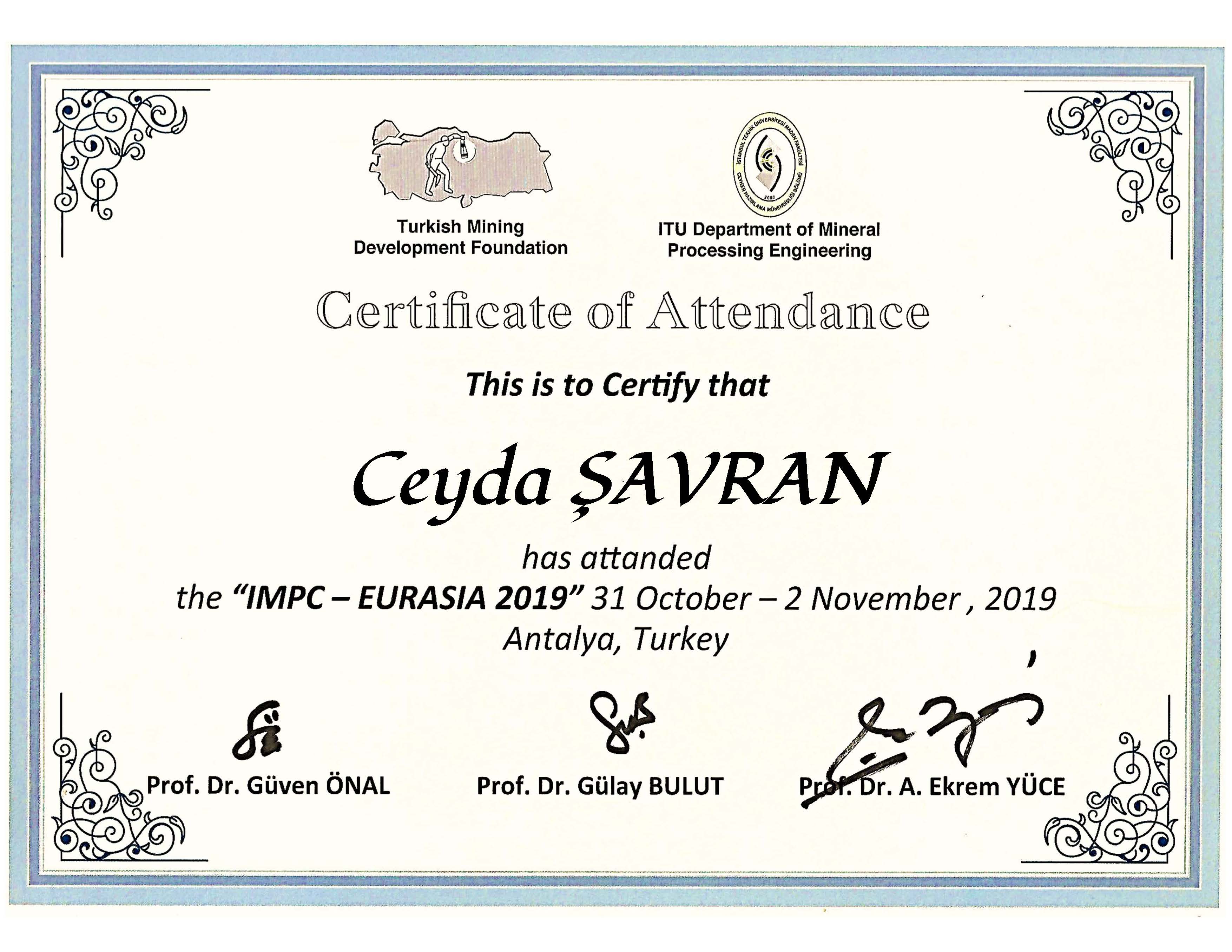 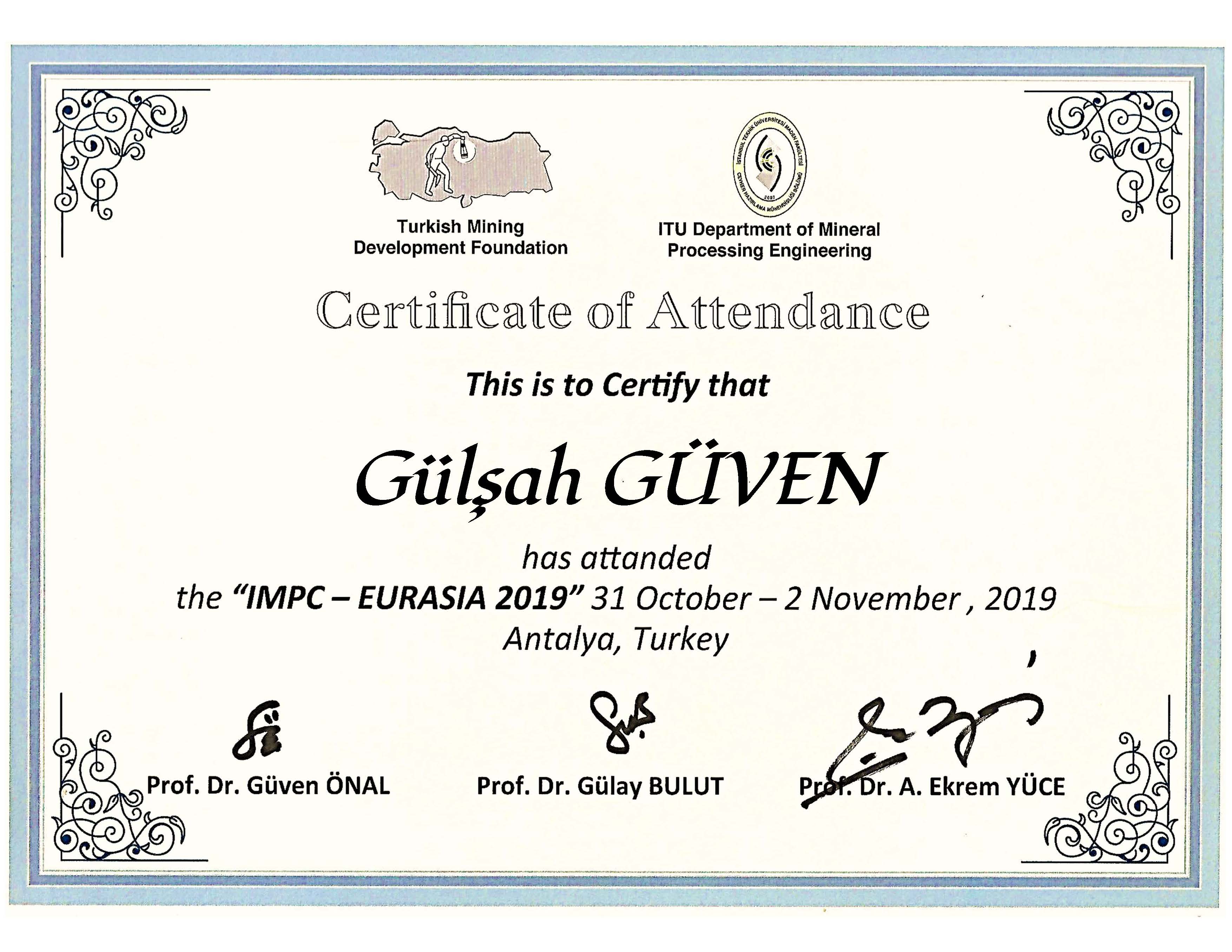 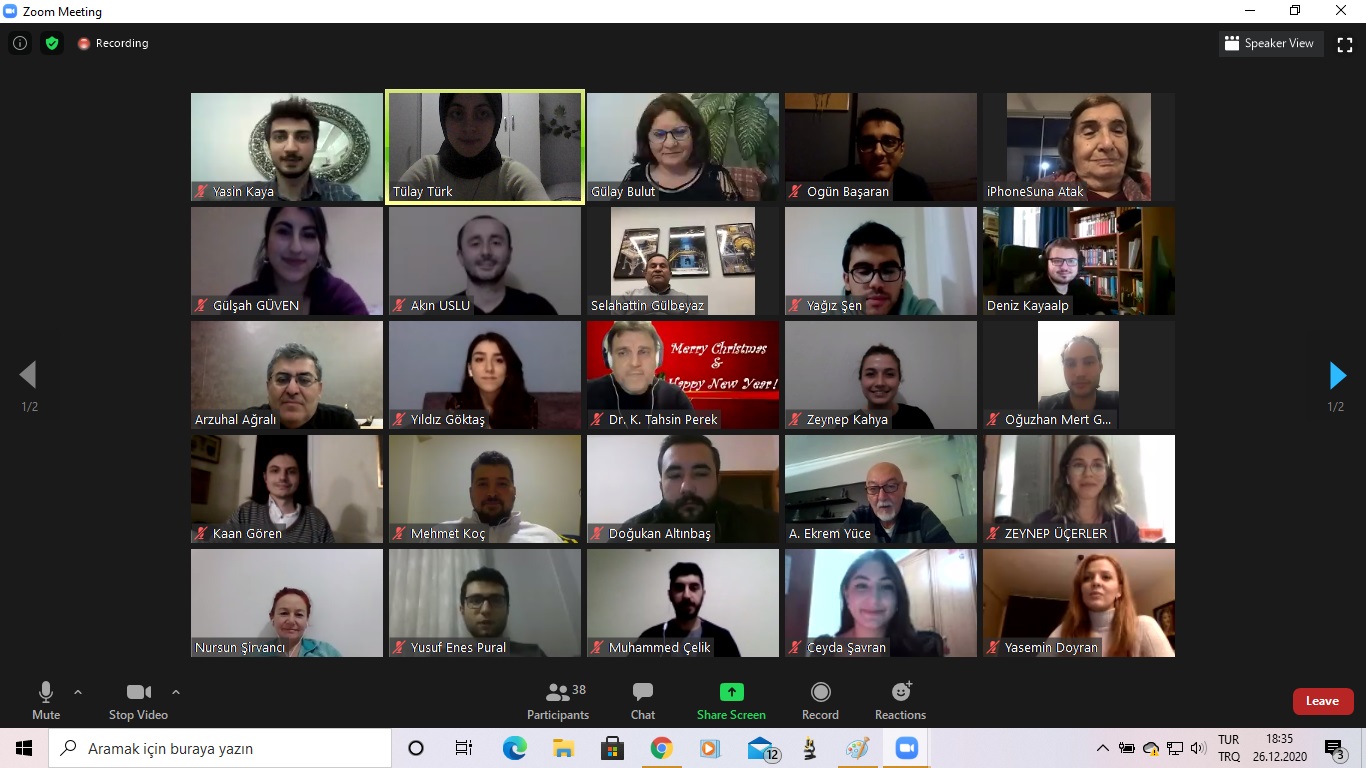 Online mezuniyet töreni
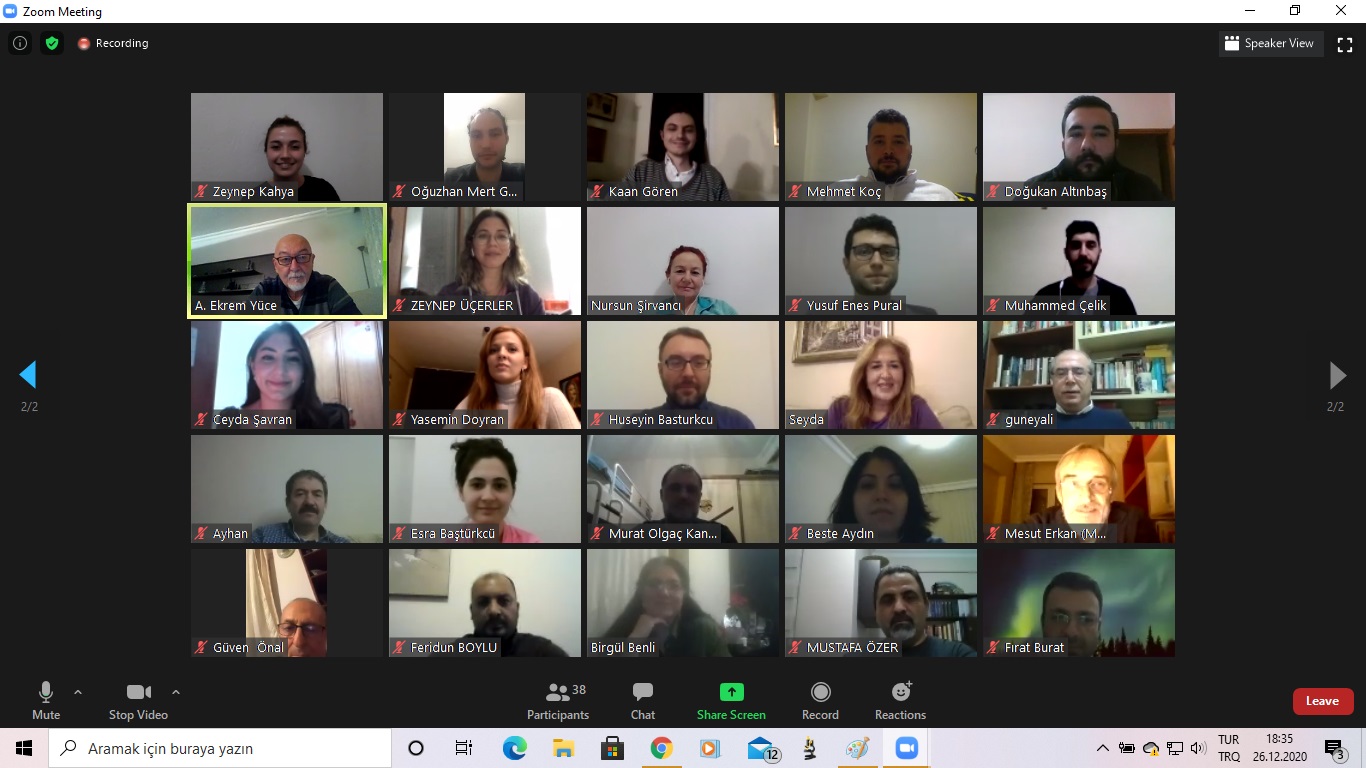 Saygıdeğer hocalarımızın, mezun olan öğrencilerimizin ve değerli sektör temsilcilerinin katılımıyla 2019-2020 yılı mezunlarımız için online mezuniyet töreni gerçekleştirilmiştir.
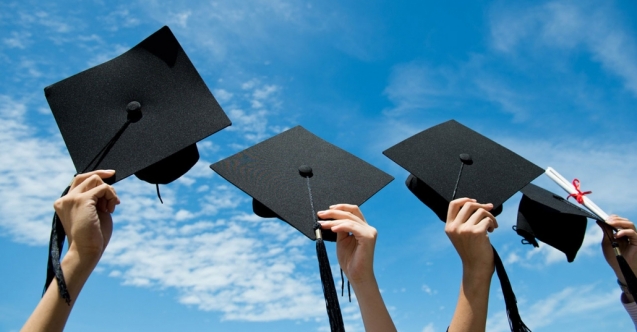 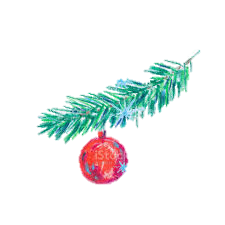 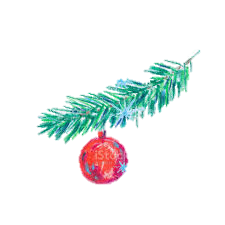 Tüm MezunlarımızA Başarılar  ve SAĞLIKLI VE MUTLU BİR YIL DİLİYORUZ.CeVHEr hAZIRLAMA MÜHENDİSLİĞİ  BÖLÜMÜ
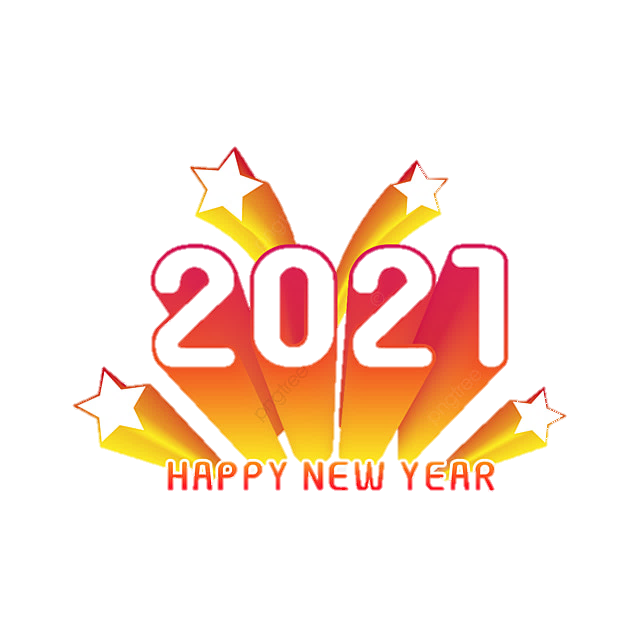